Do Now -- √121,   (20-1),    (6 x 2)
Please pick up your guided notes and respond to the following SILENTLY & INDEPENDENTLY:
Write BOTH formulas for slope.
Find the slope of a line that passes through (-10, 8) and (15, 7) .
What is the slope of the given graph?
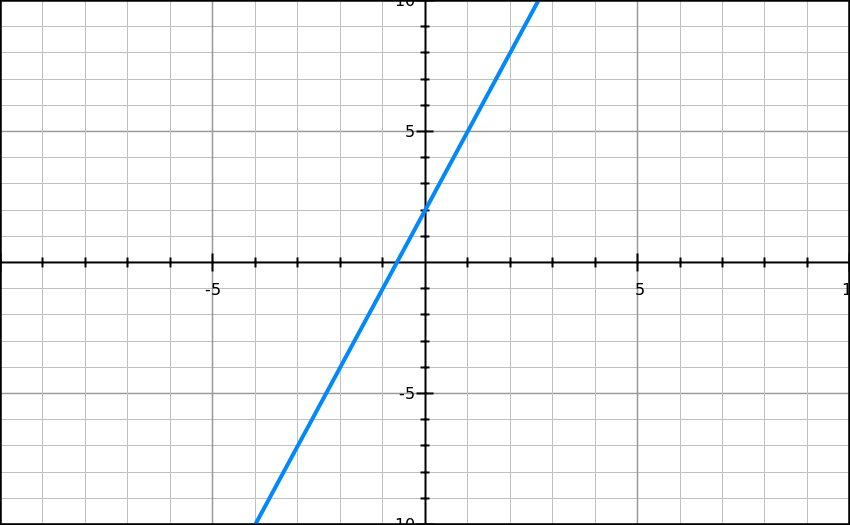 Weekly Agenda
Monday – Slope-Intercept Form & Writing Equations
Tuesday – Slope Intercept Form
Today’s Objective
SWBAT create an equation from a graph by identifying the y-intercept and slope.
Brain POP!
Brain POP!
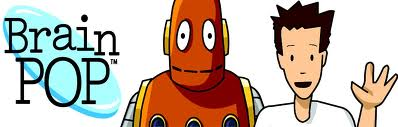 Slope Intercept Form
Each function has an equation that corresponds to it.
If the equation is in the correct form, it can indicate a lot about the line.
The correct form for an equation of a line is called slope intercept form.
Written as y = mx + b
Where m = slope
Rise over run
Where b = y –intercept
The point on the graph where the line crosses the y- axis.
x and y refer to coordinates that fall on the line.
Slope – Intercept Form
Example 1: Identify the slope and y –intercept.

y = 3x - 7
Slope – Intercept Form
Example 2: Identify the slope and y –intercept.

y = ½ x + 2
Slope – Intercept Form
Example 3: Identify the slope and y –intercept.

y = 4 x - 5
Slope – Intercept Form
Example 4: Identify the slope and y –intercept.

y = ¾x - 1
Slope – Intercept Form
Example 5: Identify the slope and y –intercept.

y = -5x + 2
Slope – Intercept Form
Example 6: Identify the slope and y –intercept.

y = -9x + 10
Slope – Intercept Form
Example 7: Identify the slope and y –intercept.

y = -7x + 4
Writing an Equation from a Graph
The following steps will help you write an equation from a graph:
Step 1: Identify the y-intercept.
Step 2: Identify the slope.
Step 3: Sub the y-intercept and slope into the slope intercept form equation (y = mx + b).
Example 8- Follow along with me.
Step 1: Identify the y-intercept.
Step 2: Identify the slope.
Step 3: Sub the y-intercept and slope into the slope intercept form equation 
   (y = mx + b).
    Answer:
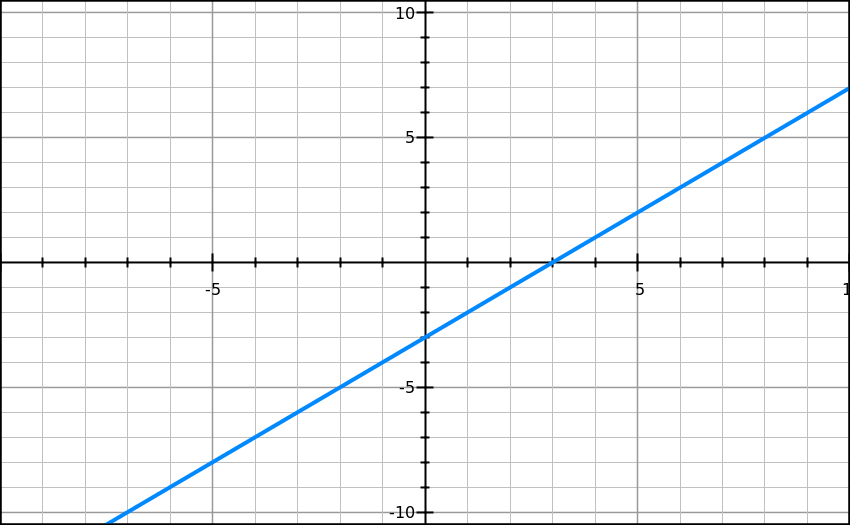 Example 9 – Follow along with me.
Step 1: Identify the y-intercept.
Step 2: Identify the slope.
Step 3: Sub the y-intercept and slope into the slope intercept form equation 
   (y = mx + b).
    Answer:
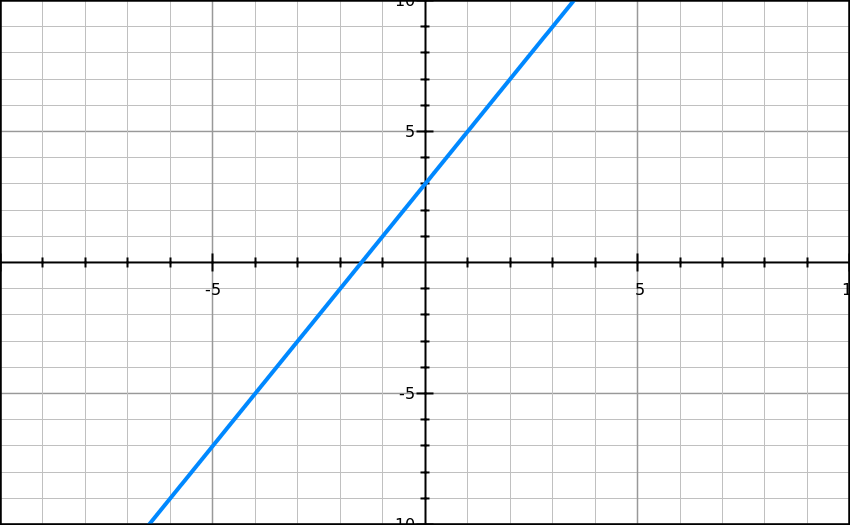 Example 10 – Follow along with me.
Step 1: Identify the y-intercept.
Step 2: Identify the slope.
Step 3: Sub the y-intercept and slope into the slope intercept form equation 
   (y = mx + b).
    Answer:
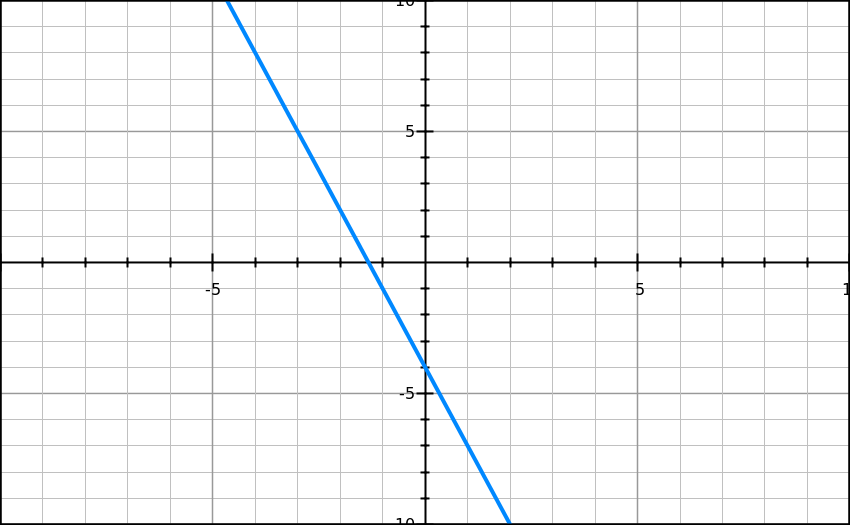 Example 11 – Work on this with your partner.
Answer:
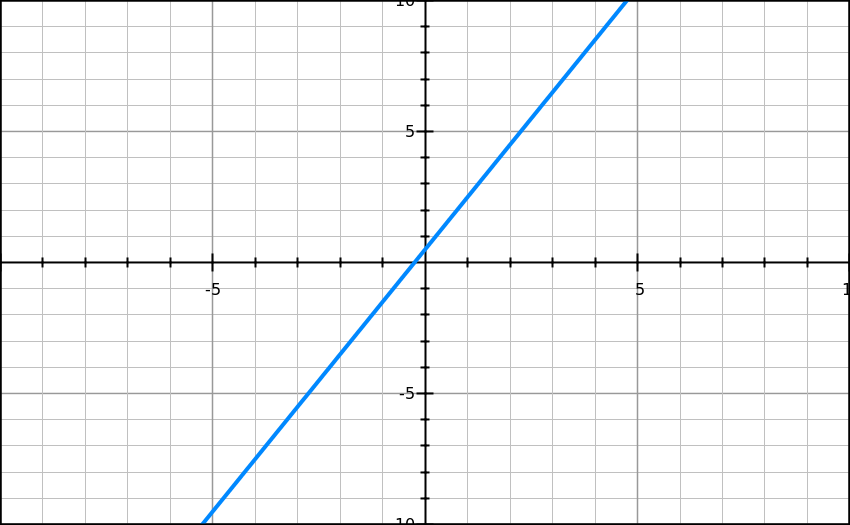 Example12 – Work on this with your partner.
Answer:
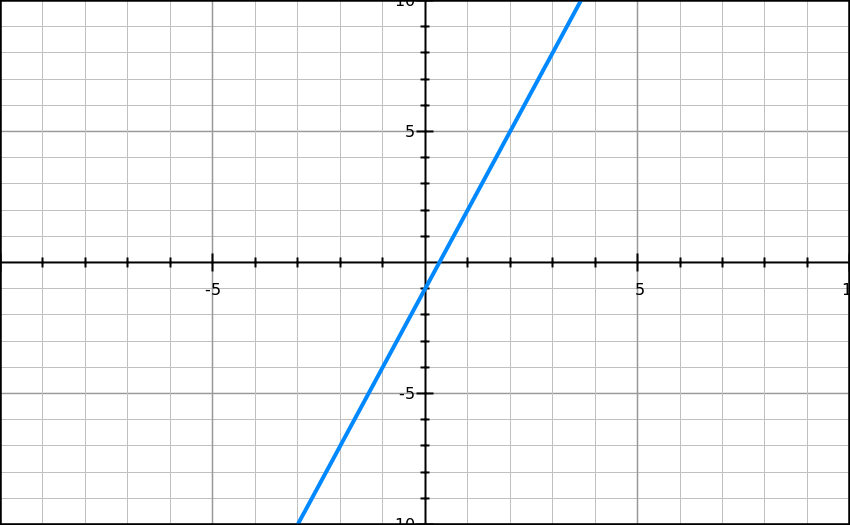 Example 13 – Work on this with your partner.
Answer:
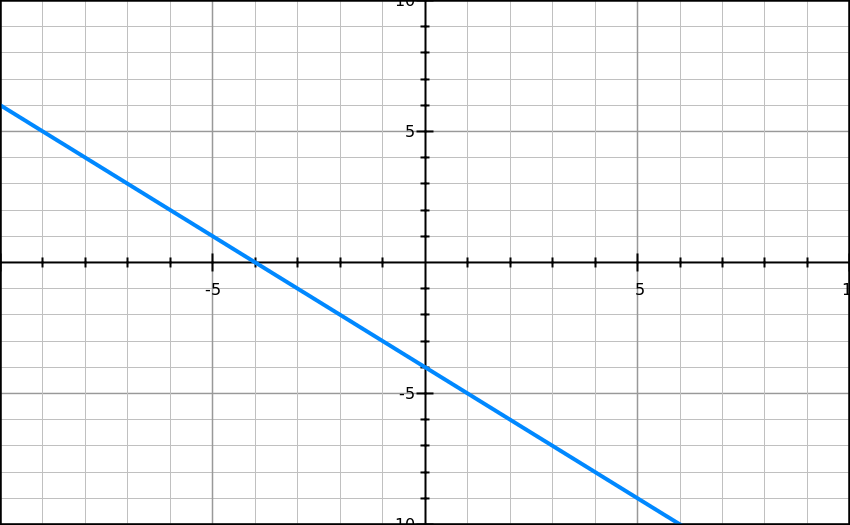 Example 14 – Work on this on your own.
Answer:
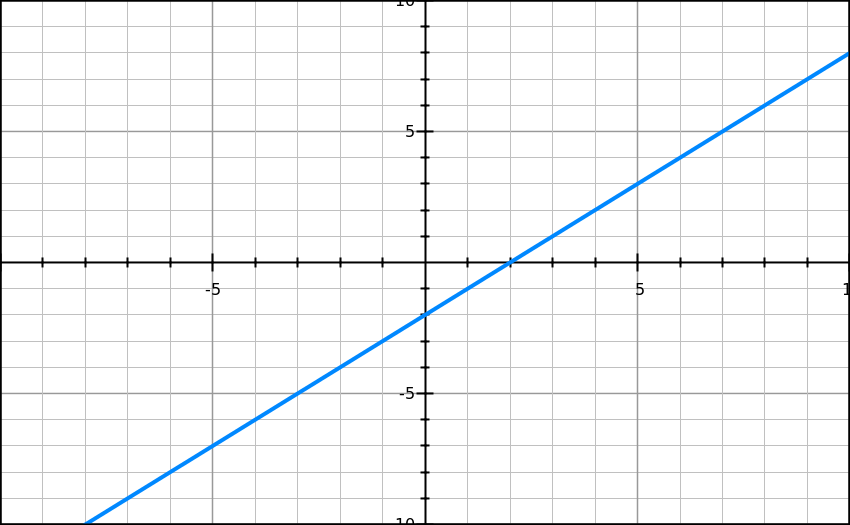 Example 15 – Work on this on your own.
Answer:
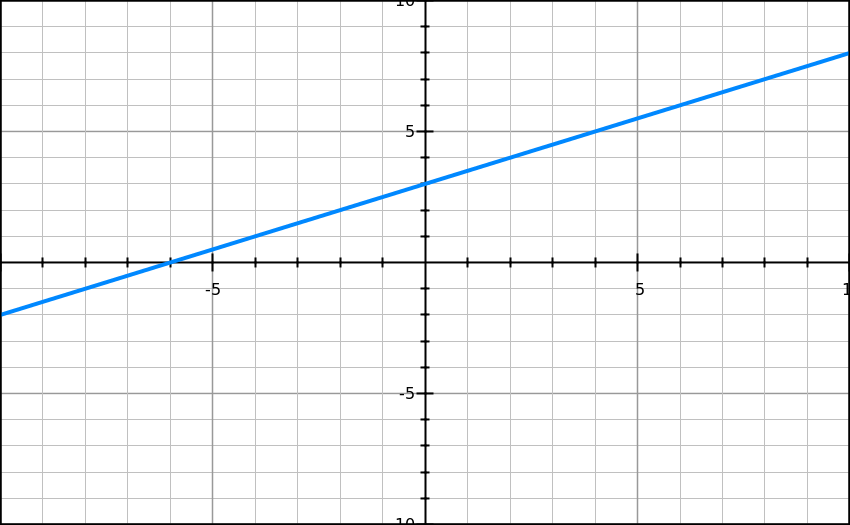 Exit Ticket
Respond to the following SILENTLY & INDEPENDENTLY:
                                        2.
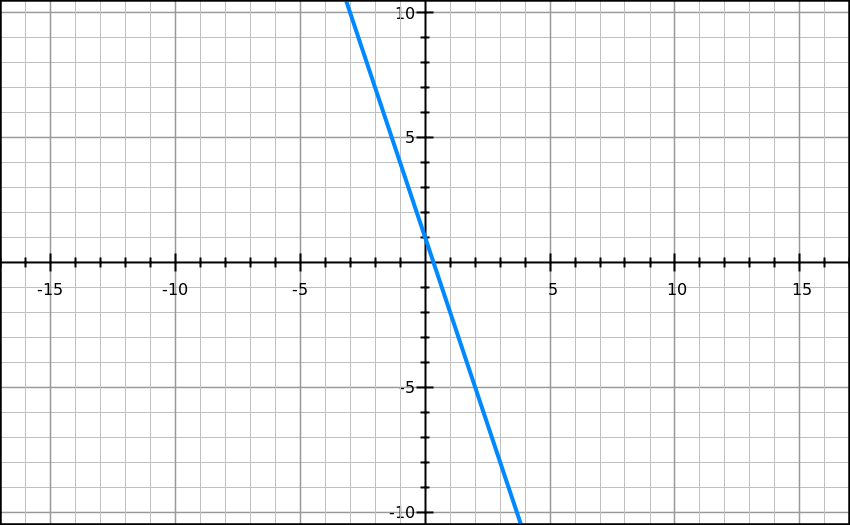 1.
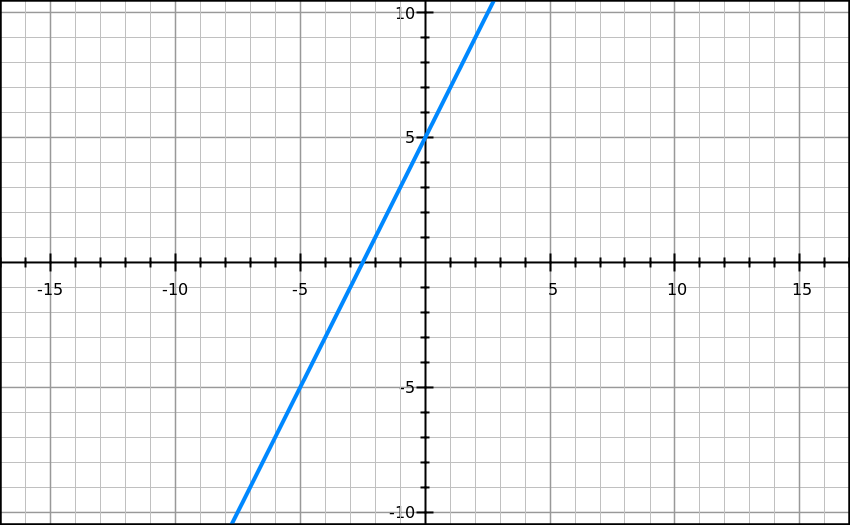 Do Now – √121,   (10 x 2)
Please take out your notes and respond to the following SILENTLY & INDEPENDENTLY:
Identify the slope and y-intercept of  y = ¾ x – 6
Identify the slope and y-intercept and write the equation of the line in slope intercept form for the graph tothe right.
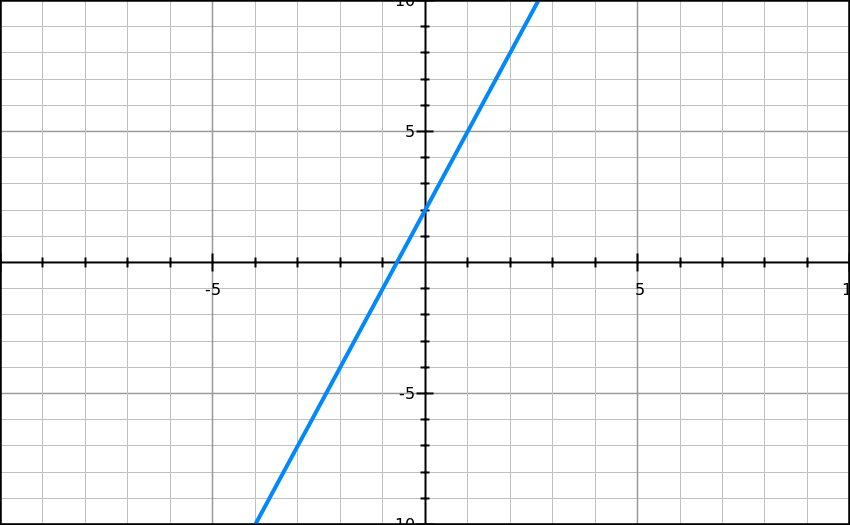 Today’s Objective
SWBAT write and equation given a graph.
Writing an Equation from a Graph
The following steps will help you write an equation from a graph:
Step 1: Identify the y-intercept.
Step 2: Identify the slope.
Step 3: Sub the y-intercept and slope into the slope intercept form equation (y = mx + b).
Example 1 – Watch as I walk through this one.
Answer:
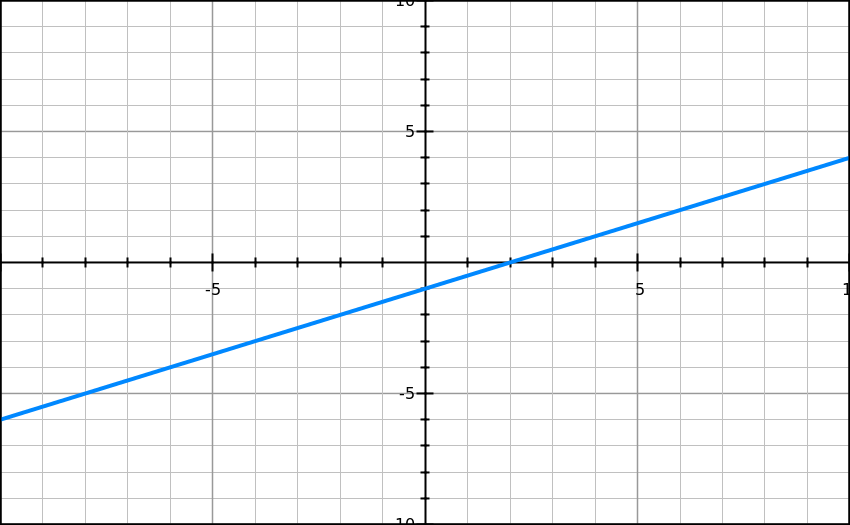 Example 2 – Walk me through this one.
Answer:
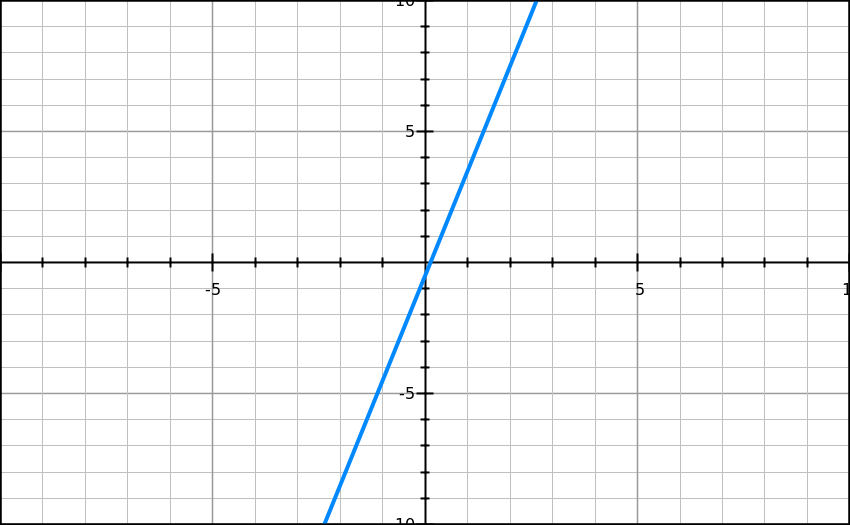 Example 3 – Walk me through this one.
Answer:
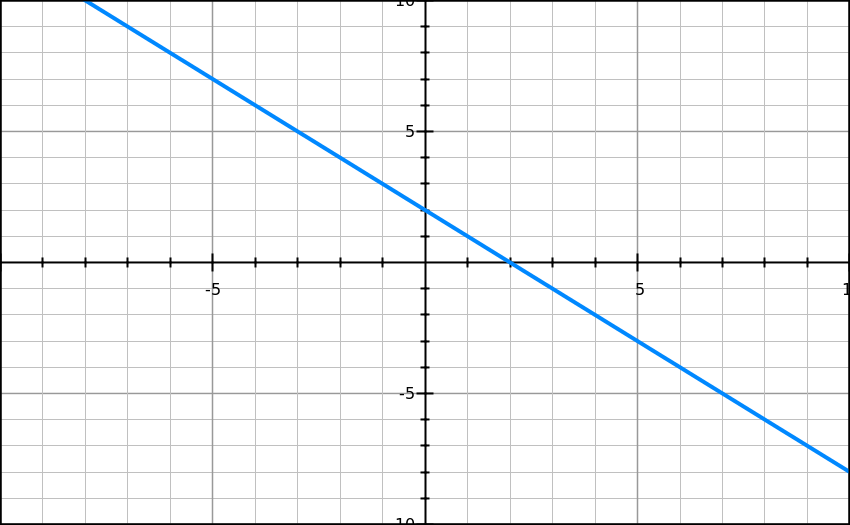 Example 4 – Work on this one with your partner.
Answer:
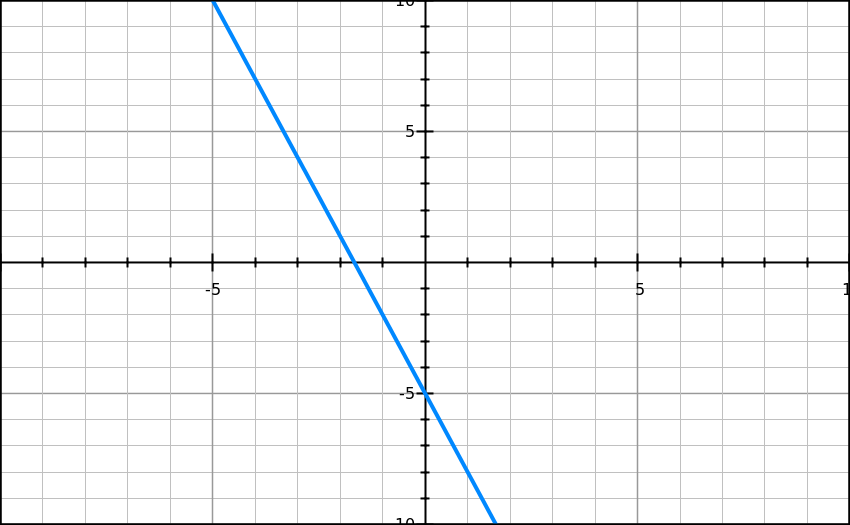 Example 5 – Work on this one with your partner.
Answer:
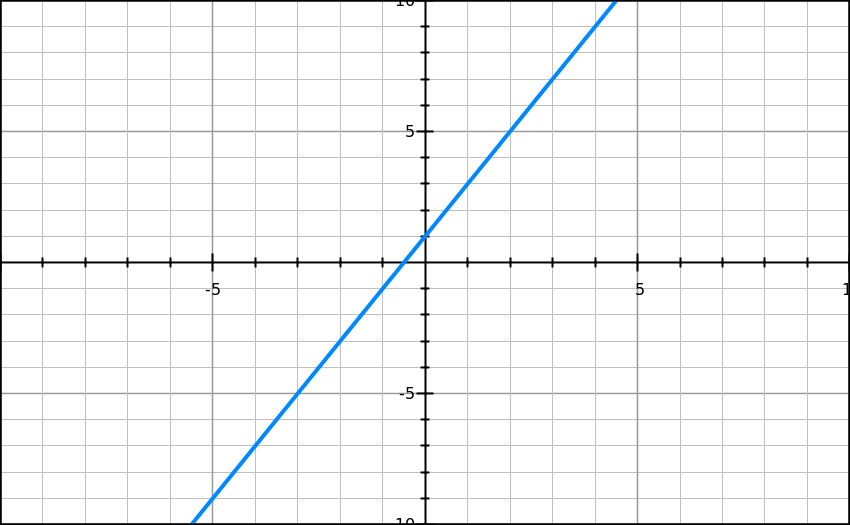 Example 6 – Work on this one with your partner.
Answer:
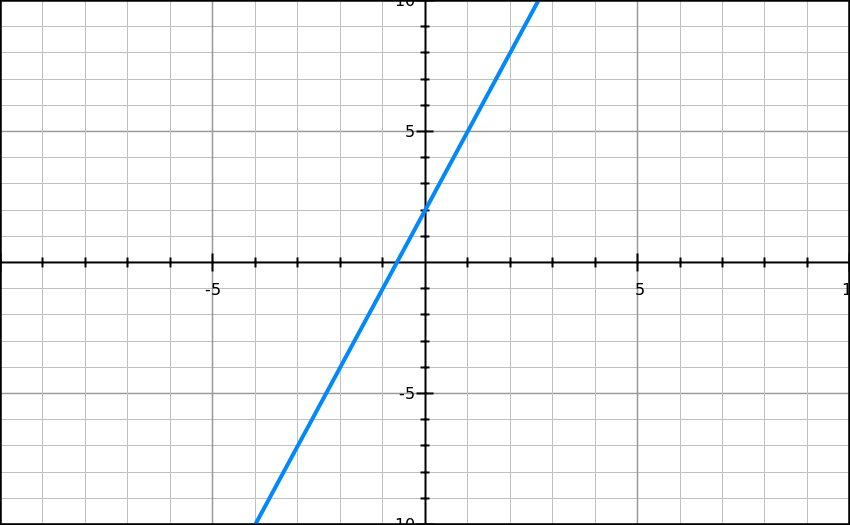 Example 7 – Work on this on your own.
Answer:
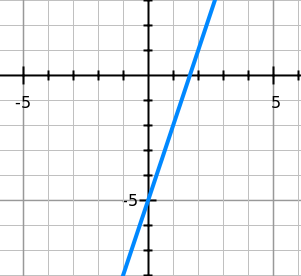 Example 8 – Work on this on your own.
Answer:
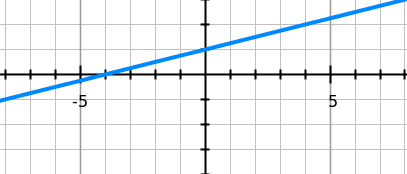 Example 9 – Work on this on your own.
Answer:
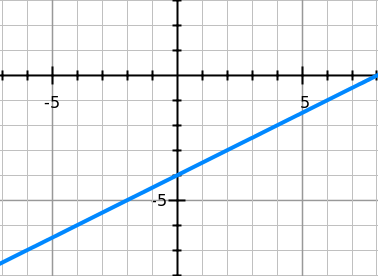 Example 10 – Work on this on your own.
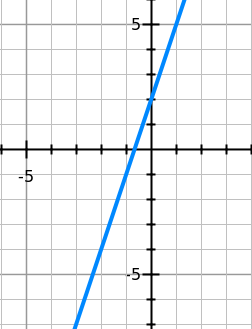 Answer:
Example 11 – Work on this on your own.
Answer:
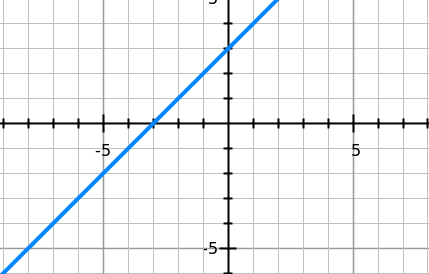 Example 12 – Work on this on your own.
Answer:
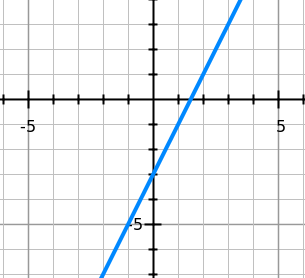